SESSION 2
Develop
Writing and Solving Equations With Two or More Addends
Learning Targets
Write multi-step equations to represent problems.
Solve multi-step equations.
Compare different ways of solving equations.
LESSON 18 • Write and Solve Multi-Step Equations
[Speaker Notes: Purpose
Develop strategies for writing and solving equations of the form px + q = r.
Recognize that the numbers in equations of the form px + q = r can influence the strategy used to solve the equation. 

Error Alert In this lesson, watch for students who:
incorrectly combine signed numbers.
miscalculate rational numbers.
incorrectly apply the inverse operation while isolating the variable.
misinterpret a real-world situation when writing an equation.
misidentify or misrepresent an unknown quantity.]
Start
Which One Doesn’t Belong?
multiply x by 2, then add 2
multiply y by 5, then add 2
A
B
D
C
multiply 5 by the sum of x and 2
multiply x by 7
[Speaker Notes: START (Teacher’s Guide page 359) 

WHY? Support students’ ability compare the structure of algebraic expressions.

Consider providing a sentence starter to help students express their thinking: 
_______ does not belong because _______. 

Possible Solutions 
A uses the same number twice.
B uses a different variable.
C will need parentheses to write algebraically.
D can be expressed as a single term.]
CONNECT TO CULTURE  Optional
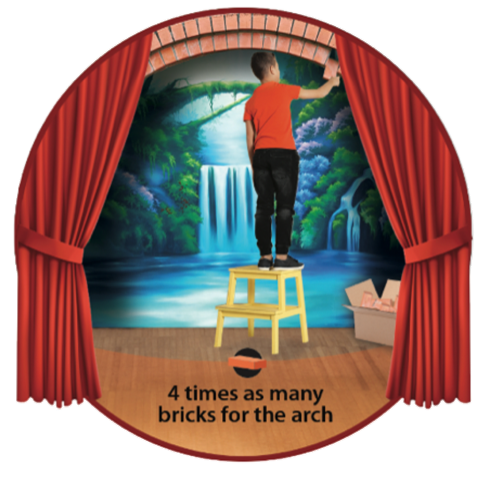 A lot of what you see on the stage of a play or in a movie may look real but is actually fake. Houses and other buildings are usually a façade with nothing behind them.


What is your experience with plays? Have you seen one, acted in one, or worked behind the scenes in one?
[Speaker Notes: Connect to Culture (Teacher’s Guide page 353c) 
Engage students in sharing what they know about the context before you add the information given here. 

A lot of what you see on the stage of a play or in a movie may look real but is actually fake. Houses and other buildings are usually just a façade with nothing behind them. Lots of things, from walls and furniture to rocks and trees, are made of styrofoam. Canned frosting is used in place of ice cream as it does not melt as quickly. Windows are sometimes made of sheets of sugar candy. That way if someone falls through a window, it shatters like glass but does not have sharp or dangerous pieces. Ask for a show of hands of students who have seen a play performed at a theater, acted in a play at school or elsewhere, and/or worked behind the scenes on a play, maybe on props or scenery!]
Make sense of the problem
Noah designs a set for a school theater production. He has 150 cardboard bricks. He uses some of the bricks to make a chimney. To make an arch, he needs to use 4 times as many bricks as he uses for the chimney. He also saves 15 bricks in case some get crushed.
What is the problem about?
359
[Speaker Notes: Three Reads
Read the problem and ask: What is the problem about? After the second read ask: What are you trying to find out? After the third read, ask: What are the important quantities and relationships in the problem? Ensure students notice all three different uses for the bricks.]
Make sense of the problem
Noah designs a set for a school theater production. He has 150 cardboard bricks. He uses some of the bricks to make a chimney. To make an arch, he needs to use 4 times as many bricks as he uses for the chimney. He also saves 15 bricks in case some get crushed. How many cardboard bricks can he use to make the arch?
What are you trying to find out?
What information is important?
359
Solve and support your thinking
Noah designs a set for a school theater production. He has 150 cardboard bricks. He uses some of the bricks to make a chimney. To make an arch, he needs to use 4 times as many bricks as he uses for the chimney. He also saves 15 bricks in case some get crushed. How many cardboard bricks can he use to make the arch?
Math Toolkit  algebra tiles, grid paper,number lines, sticky notes
359
Share your thinking with a partner
Ask: How would you explain what the problem is asking in your own words?
Share: The problem is asking . . .
359
[Speaker Notes: After students work on Try It, have them explain their work and respond to Discuss It with a partner.

To support students in extending the conversation, prompt them to discuss:
the relationship between the three different groups of bricks.

Error Alert Listen for students who divide 135 bricks by 4, or who divide 150 bricks by 5, to calculate the number of bricks used for the chimney. As students share their strategies, have them explain how their model shows the number of bricks for the chimney, for the arch, and those saved. Then have partners check one another’s work by describing how the 150 bricks are split among the three different uses.

Select and Sequence Student Strategies
Select 2–3 samples that represent the range of student thinking in your classroom. Here is one possible order:
drawing pictures of the bricks and grouping to find specific numbers for each purpose
using a visual model, such as a bar diagram, to represent and solve for the unknown quantity
using arithmetic methods
representing and solving algebraically by assigning a variable to the unknown quantity]
Compare class strategies
Noah designs a set for a school theater production. He has 150 cardboard bricks. He uses some of the bricks to make a chimney. To make an arch, he needs to use 4 times as many bricks as he uses for the chimney. He also saves 15 bricks in case some get crushed. How many cardboard bricks can he use to make the arch?
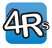 359
[Speaker Notes: Call on students to share selected strategies. As students present, call on others to repeat or rephrase key ideas so that everyone is engaged and hears the ideas more than once.

Guide students to Compare and Connect the representations. During the class discussion, remind students to provide reasons to explain how they know the solutions are correct.

ASK What number do you divide the number of bricks used by? Why?

LISTEN FOR For every 1 brick in the chimney there are 4 in the arch, so you need to divide the number of bricks used by 5.]
Compare strategies
Model It
You can draw a bar model to make sense of the problem. 
Let x represent the number of bricks in the chimney.
Use the model to write an equation.
    x + 4x + 15 = 150
          5x + 15 = 150
360
[Speaker Notes: For the bar model, prompt students to explain how the relationships in the problem are modeled.

How are the numbers 150, 4, and 15 from the problem shown in the model?]
Compare strategies
Model It
You can start solving the equation by isolating the x-term.
            5x + 15 = 150
    5x + 15 – 15 = 150 – 15
                    5x = 135
360
[Speaker Notes: For the model using subtraction, prompt students to justify the steps.

To use this method, how do you know what operation and number to use?]
Compare strategies
Model It
You can start solving the equation by dividing both sides by the same value.
	   5x + 15 = 150
	                =
	       x + 3 = 30
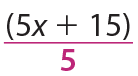 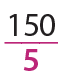 360
[Speaker Notes: For the model using division, prompt students to justify the steps.

Why were both 5x and 15 divided by 5?]
Make connections and explain your thinking
How many bricks can Noah use to make the arch?
Look at the first Model It. How does the bar model represent the situation?
Look at the second Model It. Why do you subtract 15 from both sides? What do you need to do next to find the value of x?
Look at the third Model It. Why do you divide all of the terms by 5?
361
[Speaker Notes: Monitor and Confirm Understanding 
Solving the equation shows that x = 27. This is the number of bricks in the chimney. The arch has 4 times as many bricks, or 108.
The bar is divided into 3 sections. The x-section represents the number of bricks in the chimney, the 4x-section the number of bricks in the arch, and the 15-section the number of bricks saved.
After subtracting 15, the equation shows a product equal to 135. Division is needed to undo the multiplication.
Students should recognize that all the terms on both sides of the equation must be divided by 5 to maintain equality.]
Make connections and explain your thinking
Look at the second and third Model Its. How are the strategies for solving 5x + 15 = 150 similar? How are they different?
Describe two ways you could solve the equation 2x + 12 = 8.
361
[Speaker Notes: Problem 5
Look for the idea that the equation includes multiplication and addition. The inverse operations of division and subtraction can be used to solve the equation and can be done in either order as long as you divide all of the terms on both sides of the equation.

ASK What goal do the methods shown in the second and third Model Its have in common? How does the first step in each method help?

LISTEN FOR Both methods are working to isolate x on one side of the equation. The first method isolates the x-term. The second method makes the coefficient of x equal to 1.

Problem 6
Encourage students to generalize from their earlier work on the second and third Model Its.

ASK What operations could you choose to use for your first step?

LISTEN FOR I could start by subtracting by 12 or by dividing all the terms by 2.]
Reflect on what you have learned
Reflect Think about all the models and strategies you have discussed today. Describe how one of them helped you better understand how to solve the Try It problem.
361
[Speaker Notes: Have all students focus on the strategies used to solve the Try It. If time allows, have students discuss their ideas with a partner.]
Apply It
Apply your thinking to a new problem
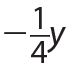 Solve –21 =         + 6. Show your work.
SOLUTION
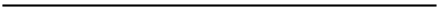 362
Apply It
Apply your thinking to a new problem
A rectangular garden sits next to a house. There is fencing on three sides of the garden and the fourth side is the house. There is a total of 21.5 meters of fencing around the garden. The length of the garden along the house is 9 meters. Which equation can be used to find the width, w, of the garden in meters?
2w + 9 = 21.5
A
2w + 18 = 21.5
B
2w – 21.5 = 9
C
2w + 21.5 = 9
D
362
Close: Exit Ticket
The total cost of a sketchpad and 6 pencils is $22.53. The sketchpad costs $9.99. Each pencil costs the same amount. How much does each pencil cost? Show your work.
SOLUTION
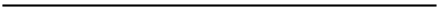 362
[Speaker Notes: Students’ solutions should show an understanding of:
using a coefficient of 6 with a variable to represent the cost of the 6 pencils.
adding the cost of the sketchbook to express the total cost.
using division and subtraction to solve the equation.

Error Alert If students use division as a first step in solving the equation, but neglect to divide both terms in the sum, then ask the student to check the solution by substituting into the original equation. It will not make the equation a true statement. Next, have the student justify each step of the solution with a property of operations or equality. This should help the student see which step led to the error, decide how to correct it, and connect division to the distributive property.]
Practice
Example
Bao makes a mural. She spends 6 hours 
designing it. She paints it during 3 sessions. 
Each session is the same number of hours 
long. In all, Bao spends 24 hours making the 
mural. How many hours long, h, is each 
painting session?
You can represent the situation with an equation.
	    3h + 6 = 24
	               =
	      h + 2 = 8
	h + 2 – 2 = 8 – 2
	            h = 6
Each painting session is 6 hours long.
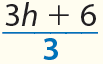 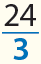 363
Practice
Demarco has a piece of ribbon that is 6 yd long. He uses a piece that is 3 yd long. He cuts the rest into pieces that are each    yd long. How many    -yd pieces does Demarco have? Show your work.
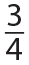 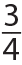 SOLUTION
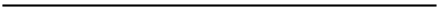 363
Practice
Solve –7 = 12x – 16. Show your work.
SOLUTION
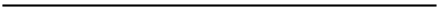 363
Practice
Nodin makes soap sculptures of sea turtles. Each sculpture weighs     pound. He ships them in a wooden box that weighs 2 pounds. The total weight of the box filled with t sea turtles is 5 pounds. How many sea turtles are in the box? Show your work.
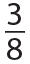 SOLUTION
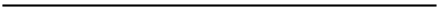 364
Practice
Solve –0.4k – 6 = 1.2. Show your work.
SOLUTION
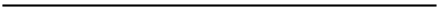 364
Practice
Claudia buys 12 postcards, 12 stamps, and1 pen. The postcards cost twice as much as the stamps. The pen costs $1.50. The total cost is $14.10. How much does each postcard cost? Show your work.
SOLUTION
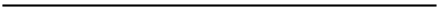 364
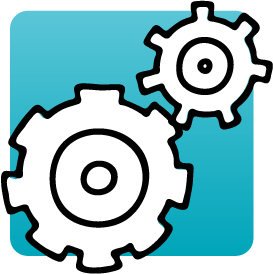 Take a moment to think on your own.
[Speaker Notes: Individual Think Time (10 seconds to 2 minutes)

Provide students a short time to think about a question or problem before discussing with a partner, a small group, or the whole class.


Three Reads
After each read, provide students with think time to read the question and consider their answer.

Connect It
Give students think time before discussing as a class.

Facilitate Whole Class Discussion
After each strategy, allow individual think time for students to process the ideas.


Understand lessons
Model It
Read the problem and allow students plenty of think time to determine their answer.]
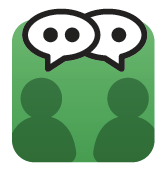 Turn and talk with your partner about . . .
[Speaker Notes: Turn and Talk (30 seconds to 1 minute)

Give students a purpose, prompt, or product so that they know what to talk about and why.]
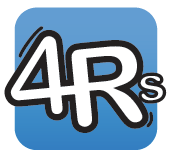 REPEAT
Restate the idea to give everyone a chance to hear it, or hear it again.
[Speaker Notes: Four Rs: Repeat 
Use one or a combination the Four Rs to support students in processing information and to facilitate classroom discussion.]
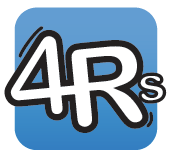 REPHRASE
Restate the idea in your own words.
[Speaker Notes: Four Rs: Rephrase
Use one or a combination the Four Rs to support students in processing information and to facilitate classroom discussion.]
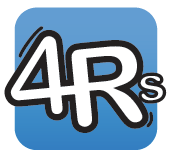 REWORD
Restate the idea using academic or mathematical language.
[Speaker Notes: Four Rs: Reword
Use one or a combination the Four Rs to support students in processing information and to facilitate classroom discussion.]
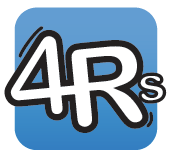 RECORD
Record ideas using words, numbers or pictures.
[Speaker Notes: Four Rs: Record
Record students’ ideas for reference. Use words, numbers, or pictures.]
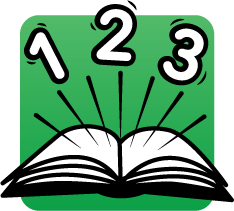 THREE READS
Read 1: What is the problem about?
Read 2: What are you trying to find out?
Read 3: What information is important?
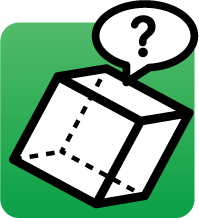 CO-CRAFT QUESTIONS
What is the problem about?
What questions can you ask thatmathematics can answer?
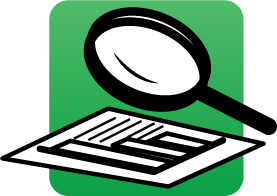 NOTICE AND WONDER
What do you notice?
What do you wonder?
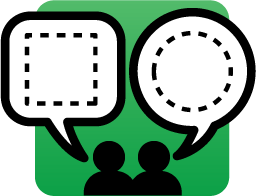 SAY IT ANOTHER WAY
How would you say this problem in your own words?